УЛЬТРАЗВУК  та ІНФРАЗВУк. Вплив звуку на живі організми
Звуком називають такі механічні коливання зовнішнього середовища, що сприймаються слуховим апаратом людини (від 16 до 20 000 коливань за секунду). Коливання більшої частоти називають ультразвуком, меншої - інфразвуком.
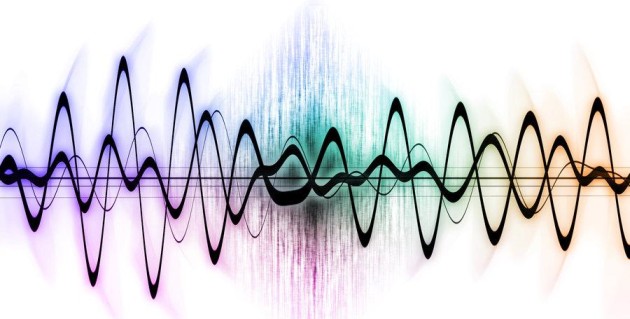 УЛЬТРАЗВУК
Не чутні людським вухом пружні хвилі, частоти яких перевищують 20 кГц.
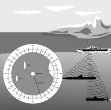 Ультразвук міститься в шумі вітру і моря, видається і сприймається деякими тваринами. (кажани, риби, комахи та ін), присутній в шумі машин. Застосовується в практиці фізичних, фізико-хімічних та біологічних досліджень, а також у техніці для цілей дефектоскопії, навігації, підводного зв'язку, для прискорення деяких хіміко-технологічних процесів, отримання емульсій, сушки, очищення, зварювання та інших процесів і в медицині - для діагностики і лікування
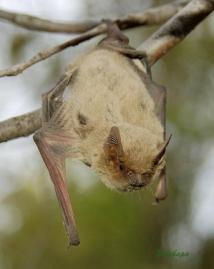 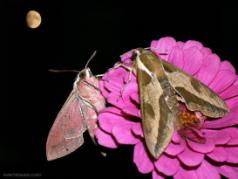 Живі ехолокатори
Кажани орієнтуються в просторі за допомогою ехолокації - вони випускають короткі ультразвукові імпульси частотою 20-120 кГц і тривалістю     0,2-100 мс.
Метелик з ехолокатором
Нічні метелики-совки здатні сприймати ультразвуки до 150 кГц. Слухова система цих комах примітна ще й тим, що морфологічно і функціонально вона тісно пов'язана з нервовими центрами управління польотом.
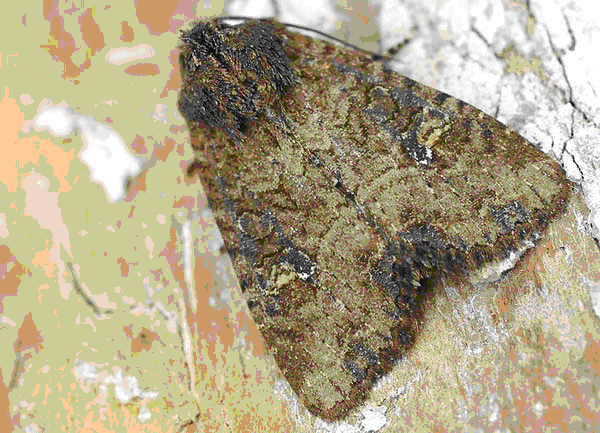 Сонари дельфінів
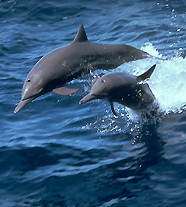 Дельфіни використовують головним чином частоти від 80-100 кГц. Потужність випромінюваних дельфінами локаційних сигналів може бути дуже великою; відомо, що вони можуть виявляти косяки риби на відстанях до кілометра.
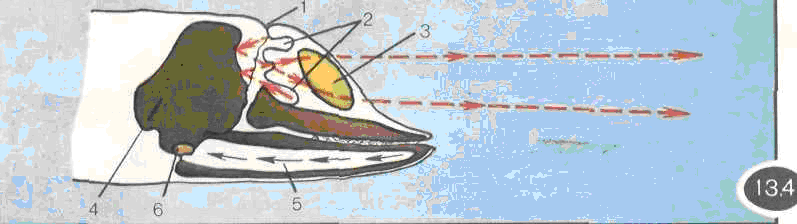 Ехолокація в техніці
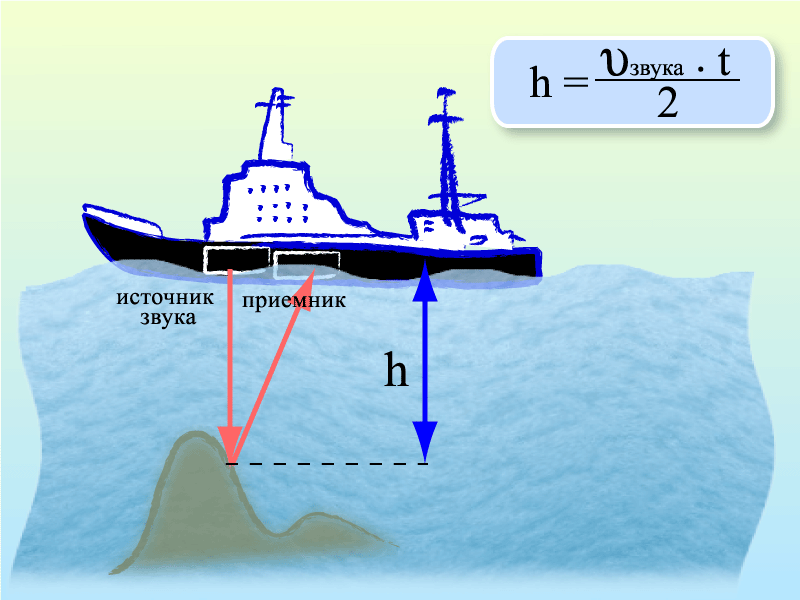 Ехолот — вузькоспеціалізований гідролокатор, обладнання для дослідження рельєфу дна водного басейну.
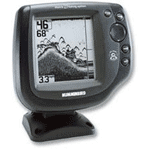 Ультразвук в медицині
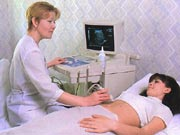 Ультразвукові дослідження широко використовуються в медицині
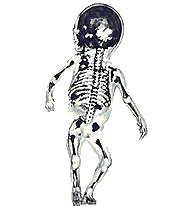 ІНФРАЗВУК
Не чутні людським вухом пружні хвилі низької частоти (менше 16 Гц).
При великих амплітудах інфразвук відчувається як біль у вусі. Виникає при землетрусах, підводних і підземних вибухах, під час бур і ураганів, від хвиль цунамі . Оскільки інфразвук слабо поглинається, він поширюється на великі відстані і може служити передвісником бурі, ураганів, цунамі.
Медузи
На краю "дзвони" у медузи розташовані примітивні очі і органи рівноваги - слухові колбочки завбільшки з шпилькову голівку. Це і є "вуха" медузи. Проте "чують" вони не просто звукові коливання,  які доступні для нашого вуха, а інфразвуки з частотою 8 - 13 герц.
Люди бачать привидів через вплив інфразвуку
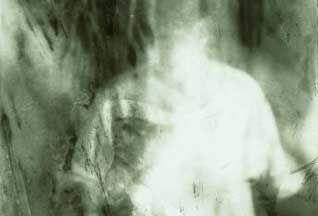 Деякі вчені вважають, що інфразвукові частоти можуть бути присутніми в місцях, які, за легендами, відвідують привиди, і саме інфразвук викликає дивні враження, зазвичай асоціюються з привидами.
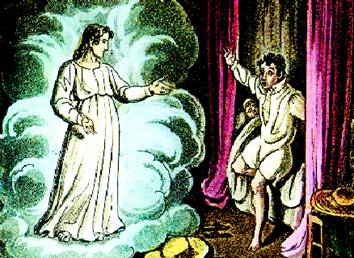 Для всіх живих організмів, у тому числі і людини, звук є одним із шкідливіших впливів навколишнього середовища
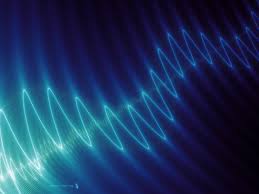 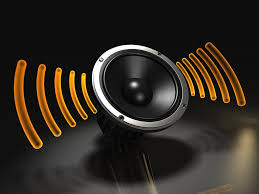 Звуки і шуми великої потужності вражають слуховий апарат, нервові центри, можуть викликати болючі відчуття і шок. Так діє шумове забруднення.
Тихий шелест листя, дзюркіт струмка, пташині голоси, легкий плескіт води і шум прибою завжди приємні людині. Вони заспокоюють її, знімають стреси.
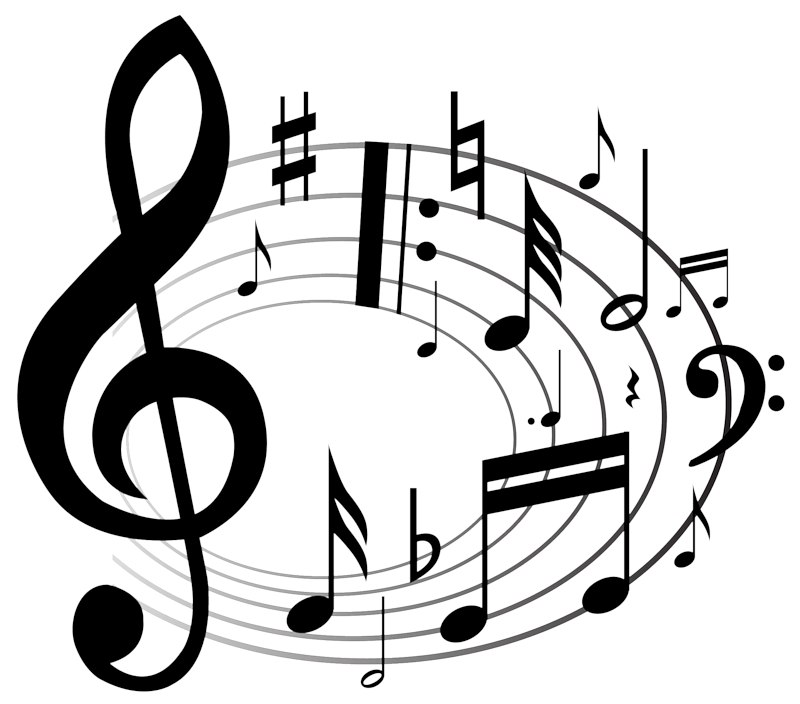 Людина завжди жила у світі звуків, і абсолютна тиша її лякає, пригнічує. При проектуванні конструкторського бюро в Ганноверу архітектори передбачили всі міри, щоб жоден сторонній звук не проникав у будинок: рами з потрійним склом, звукоізоляційні панелі з бетону і спеціальні пластмасові шпалери, що приглушують звук. Буквально через тиждень співробітники стали скаржитися, що вони не можуть працювати в умовах гнітючої тиші.
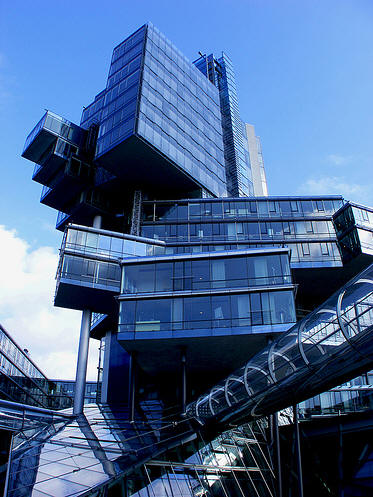 Учені з лабораторії психології Кембриджського університету (Англія) після багаторічних досліджень прийшли до несподіваного висновку: звук визначеної сили стимулює процес мислення й особливо процес рахунка. Під час експерименту люди, що розв'язували математичні задачі під звуки музики або розмови, справлялися зі своїми завданнями швидше, ніж ті, котрі виконували таке ж завдання у тиші.
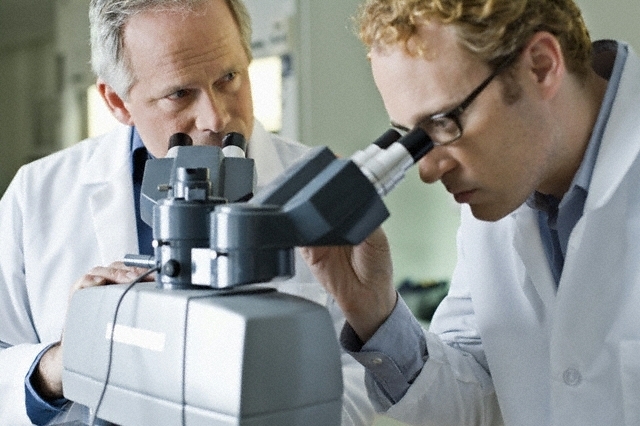 У Японії продаються подушки, у які вмонтований апарат, що імітує звуки дощових крапель, шо падають у ритмі людського пульсу. Такий шум швидко навіває сон.
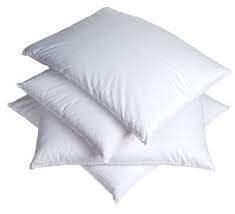 Тривалий шум несприятливо впливає на орган слуху, знижуючи чутливість до звуку. Він призводить до розладу діяльності серця, печінки, до виснаження і перенапруги нервових клітин. Ослаблені клітини нервової системи не можуть досить чітко координувати роботу різних систем організму. Звідси виникають порушення їхньої діяльності.
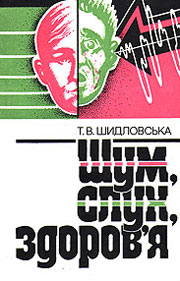 В даний час лікарі говорять про шумову хворобу, що розвивається в результаті впливу шуму з переважним ураженням слуху та нервової системи.
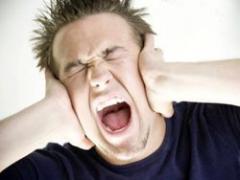